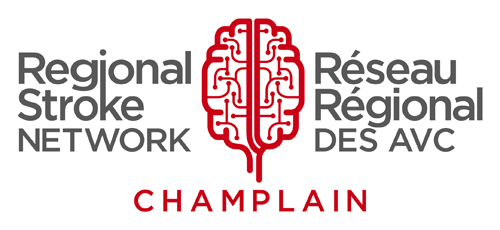 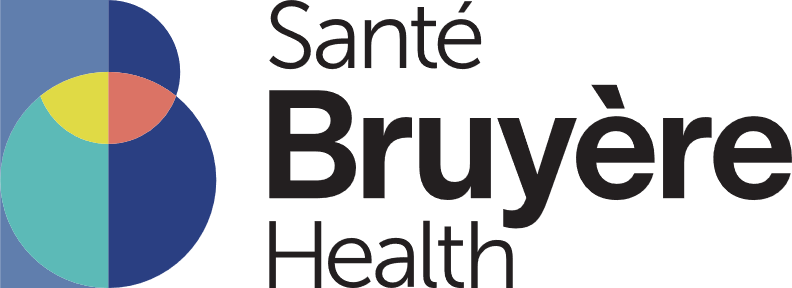 Sign Out Logbook

Aphasia-friendly toolkit March 2024
Disclaimer: These materials were created using funding from the Provincial Community Stroke Rehabilitation Initiative and crafted by Aran Oberle, Speech Language Pathologist, with input from regional rehab programs. They are not meant to replace professional expertise. Readers should seek advice from a qualified healthcare provider for any concerns. The content of this PowerPoint can be adjusted to suit the needs of healthcare professionals. Users are accountable for confirming the accuracy and suitability of the information for their unique situations.
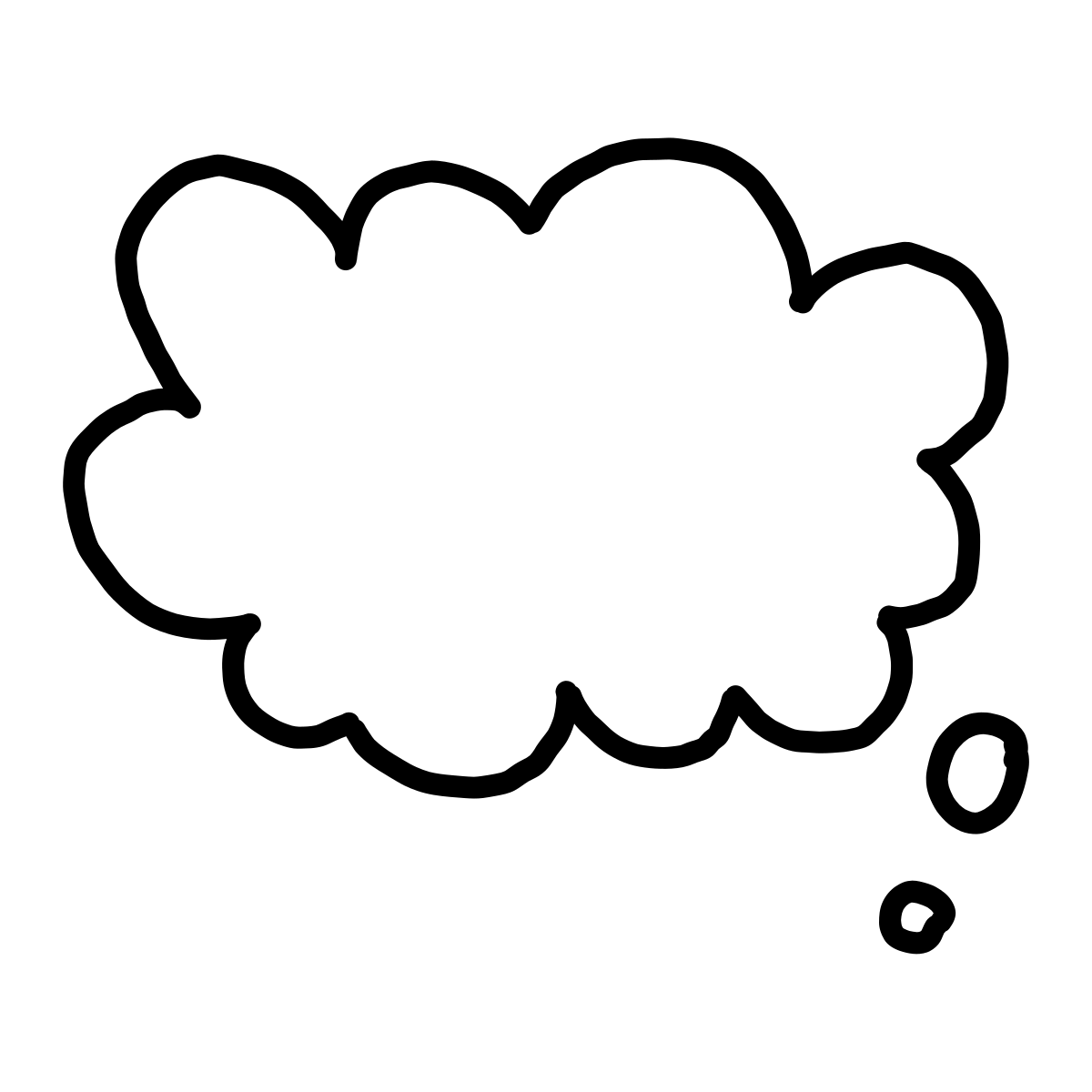 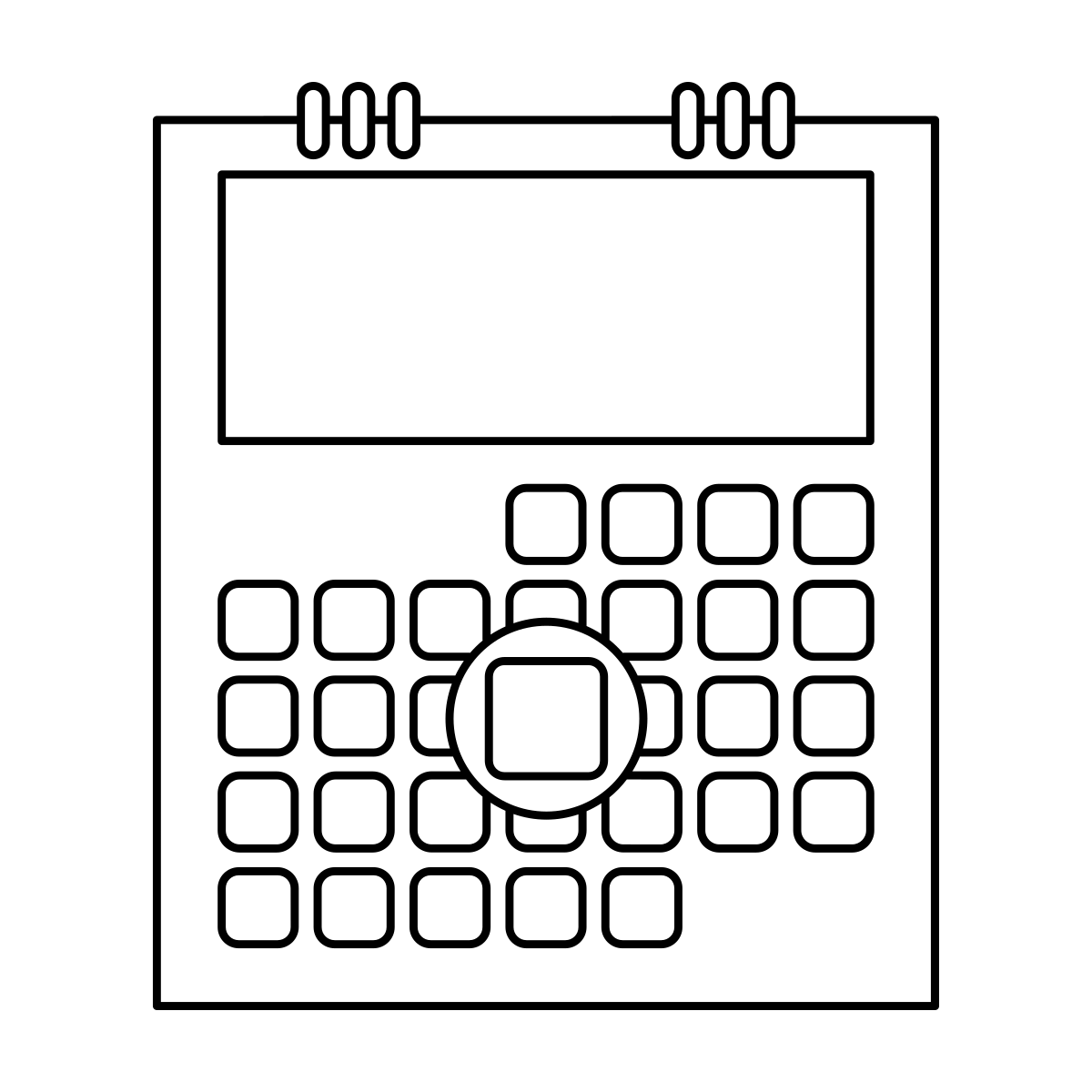 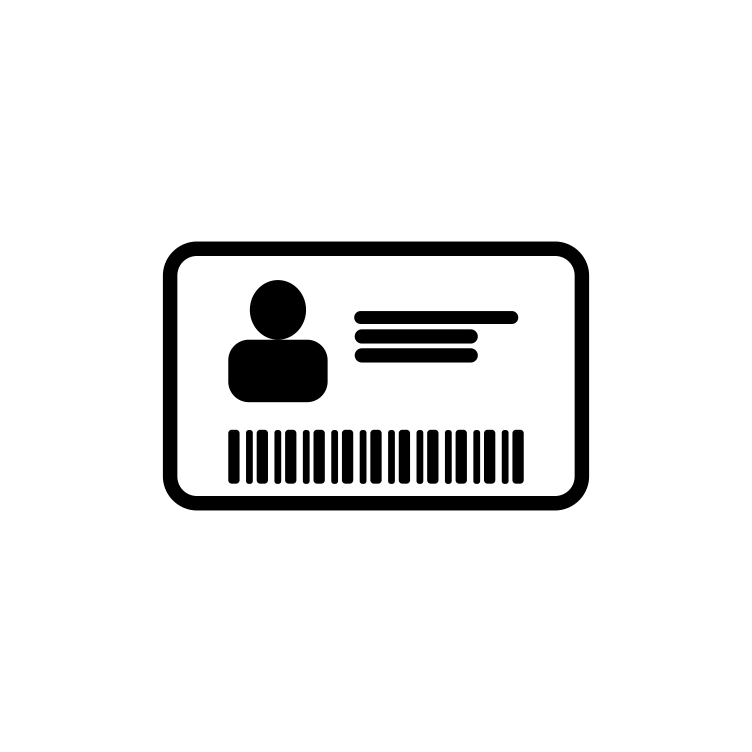 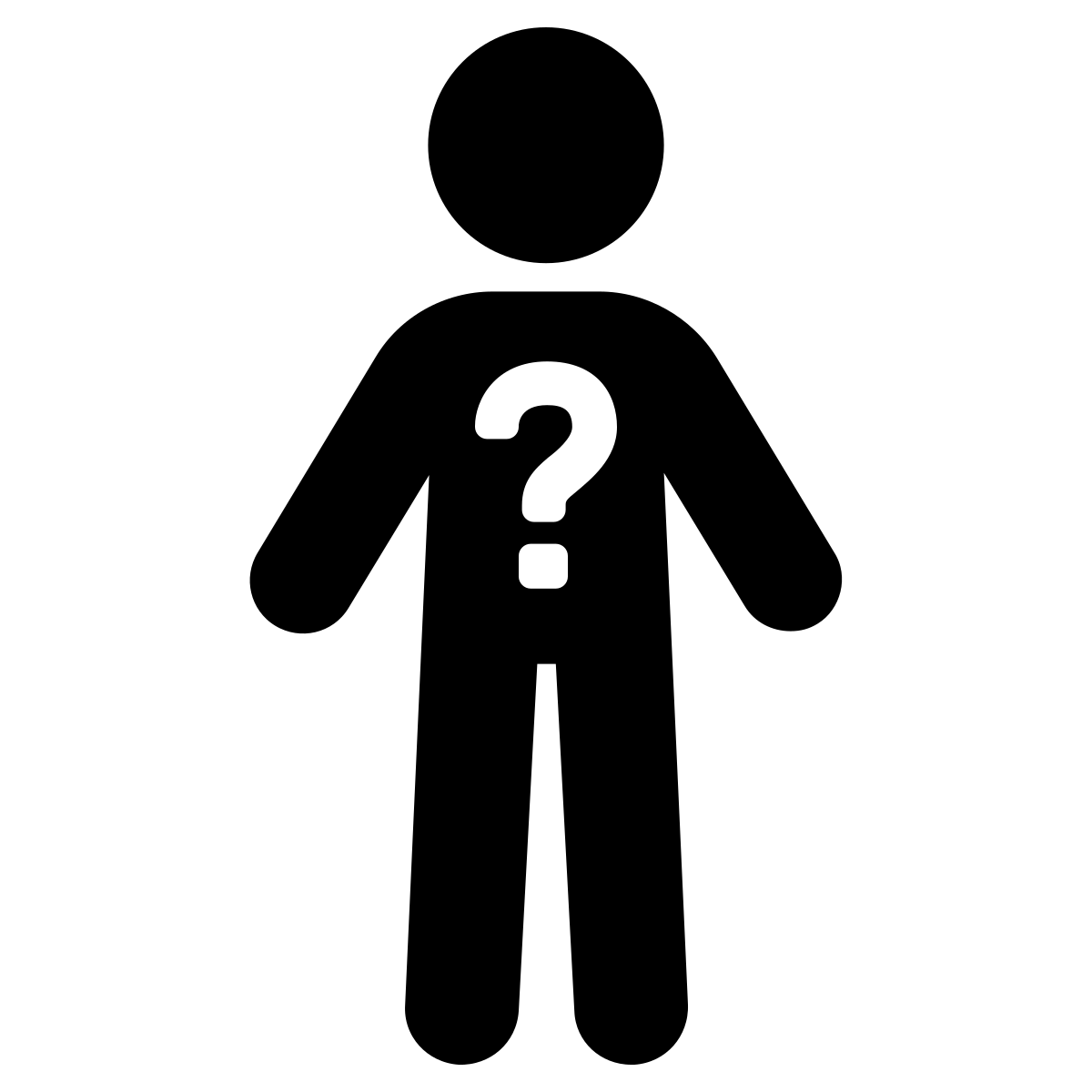 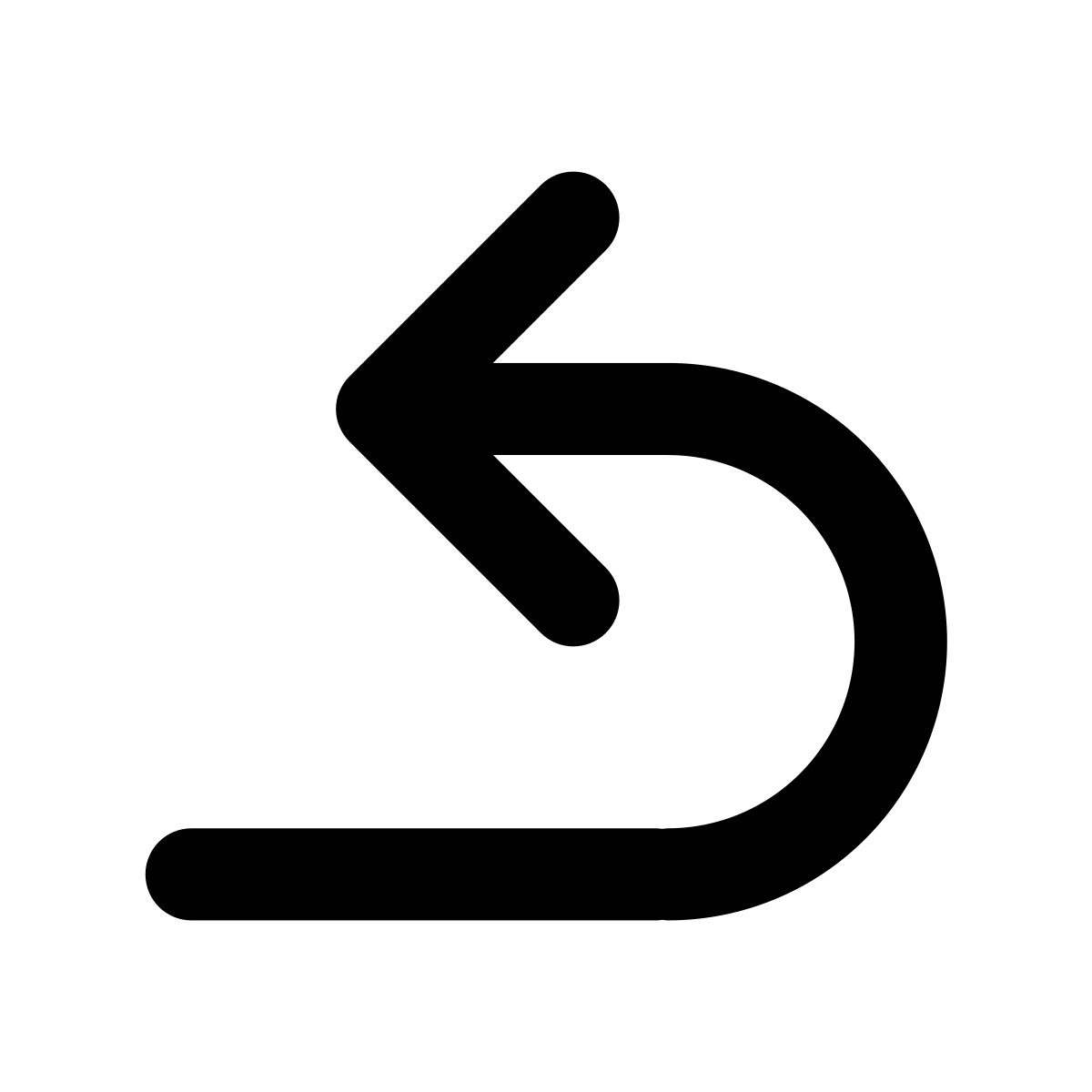 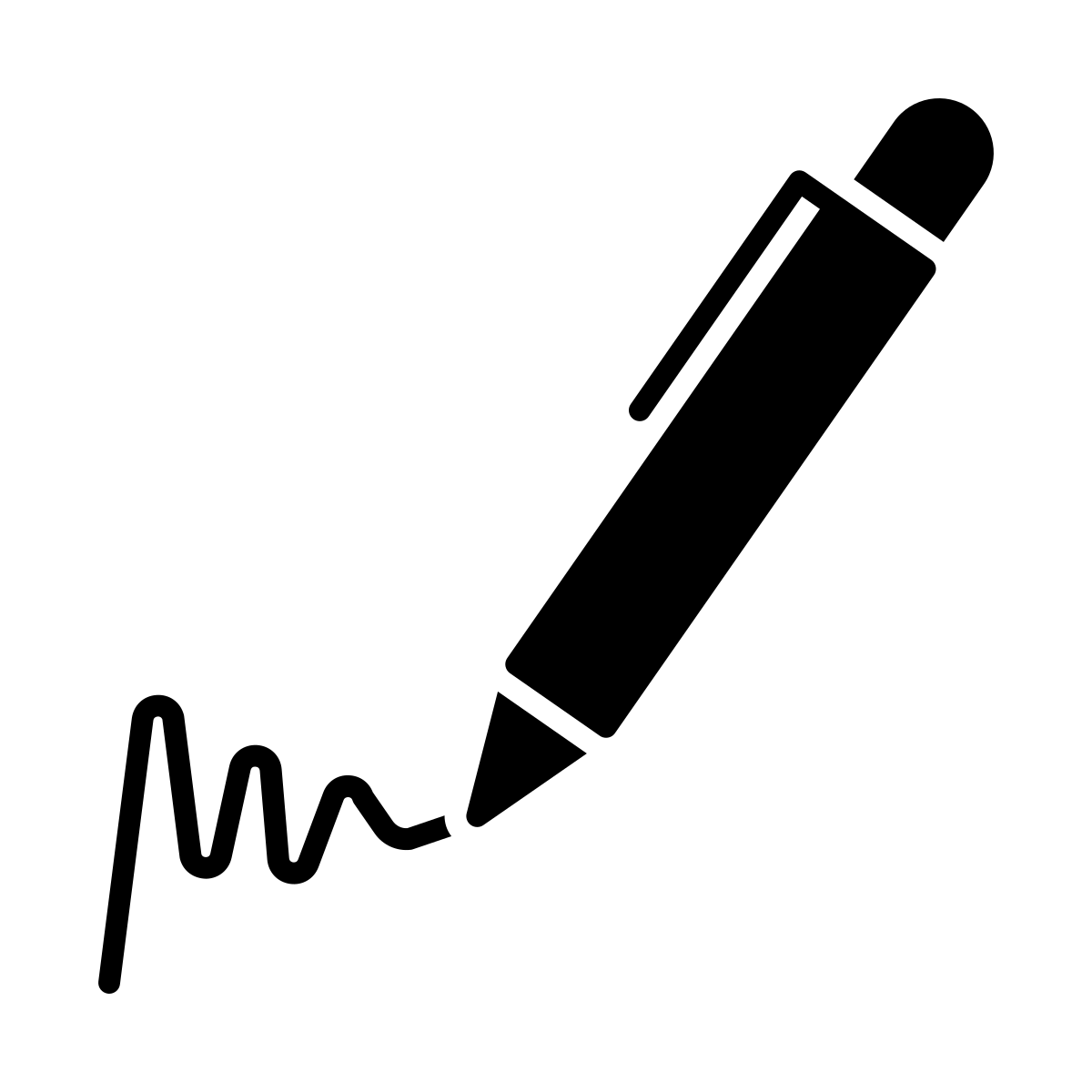 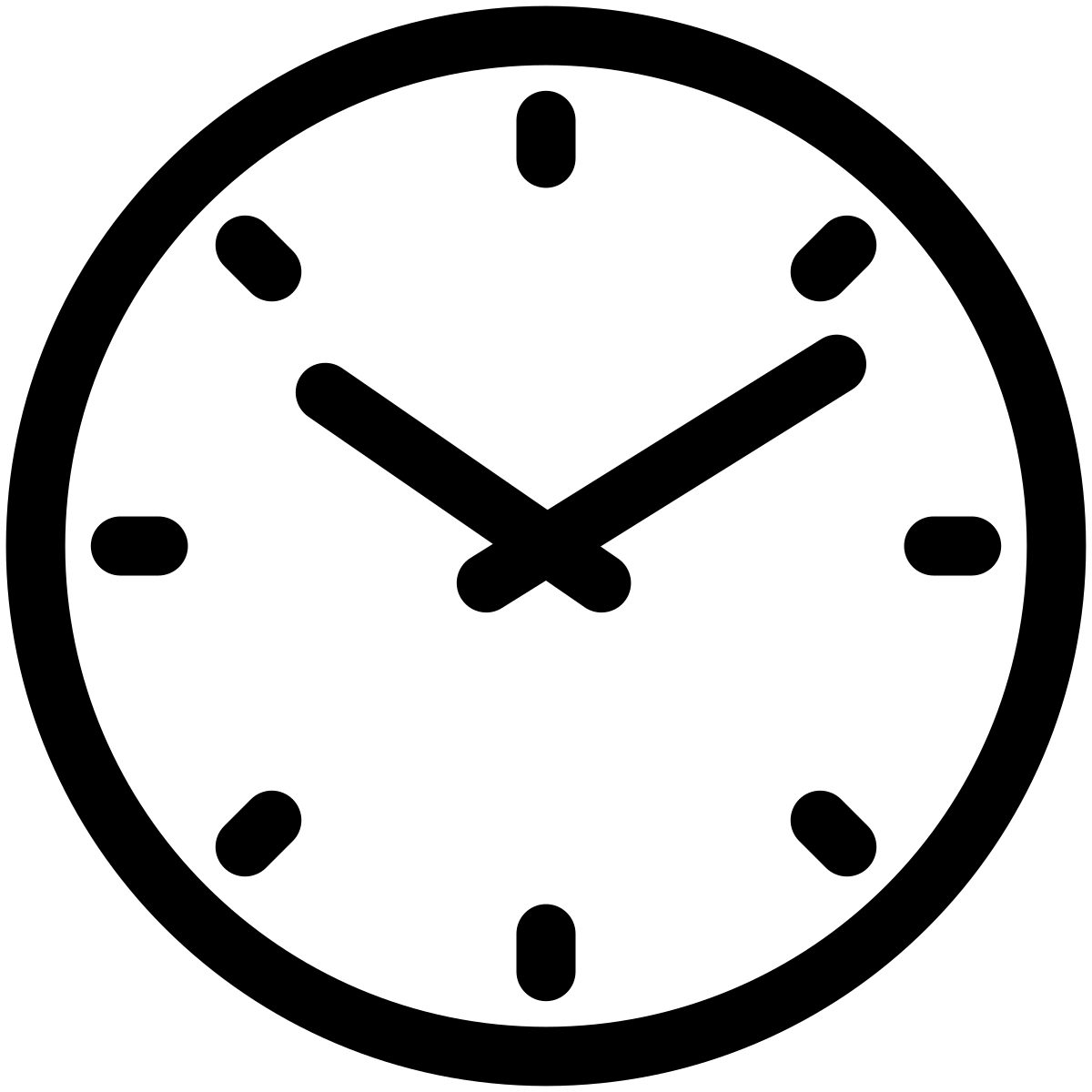 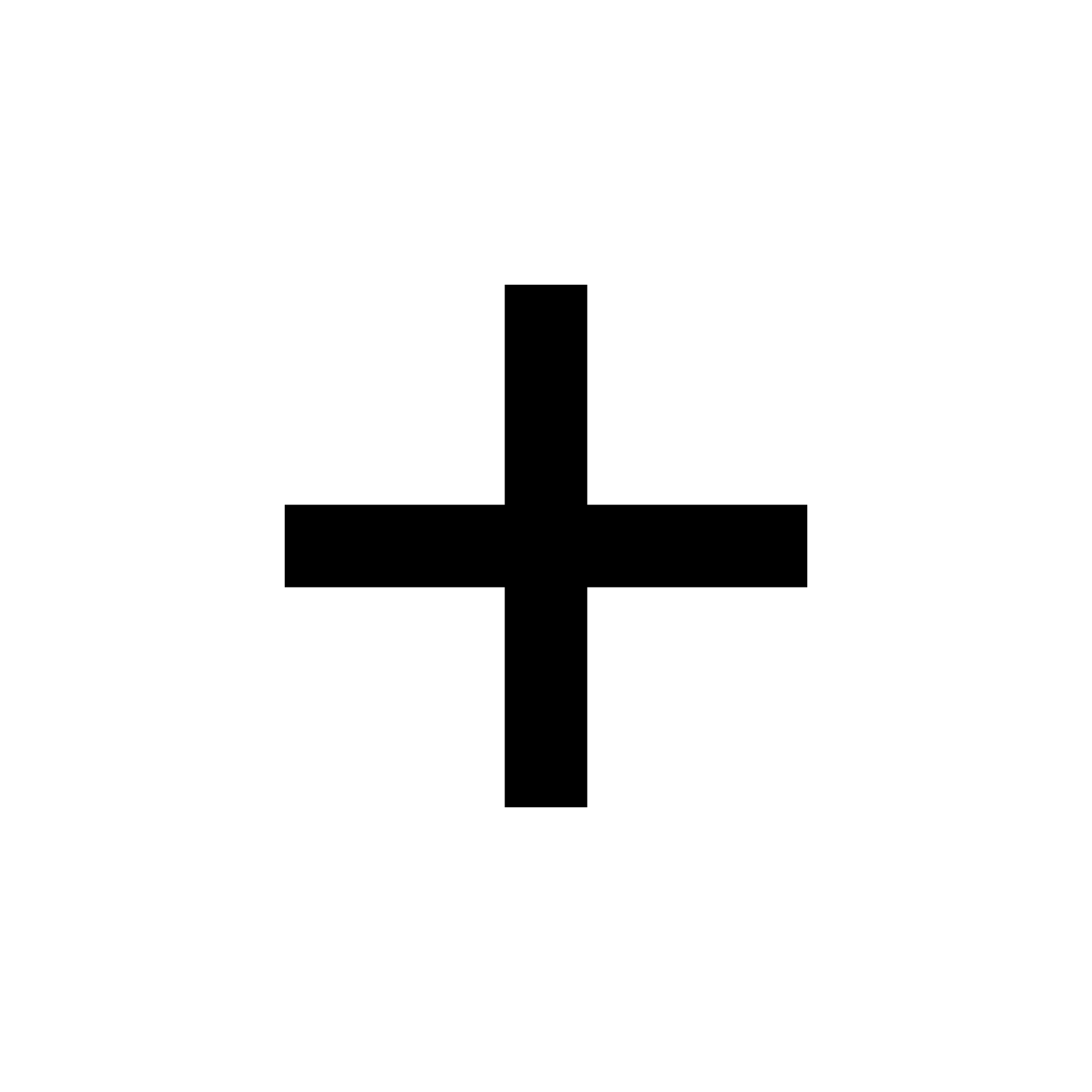 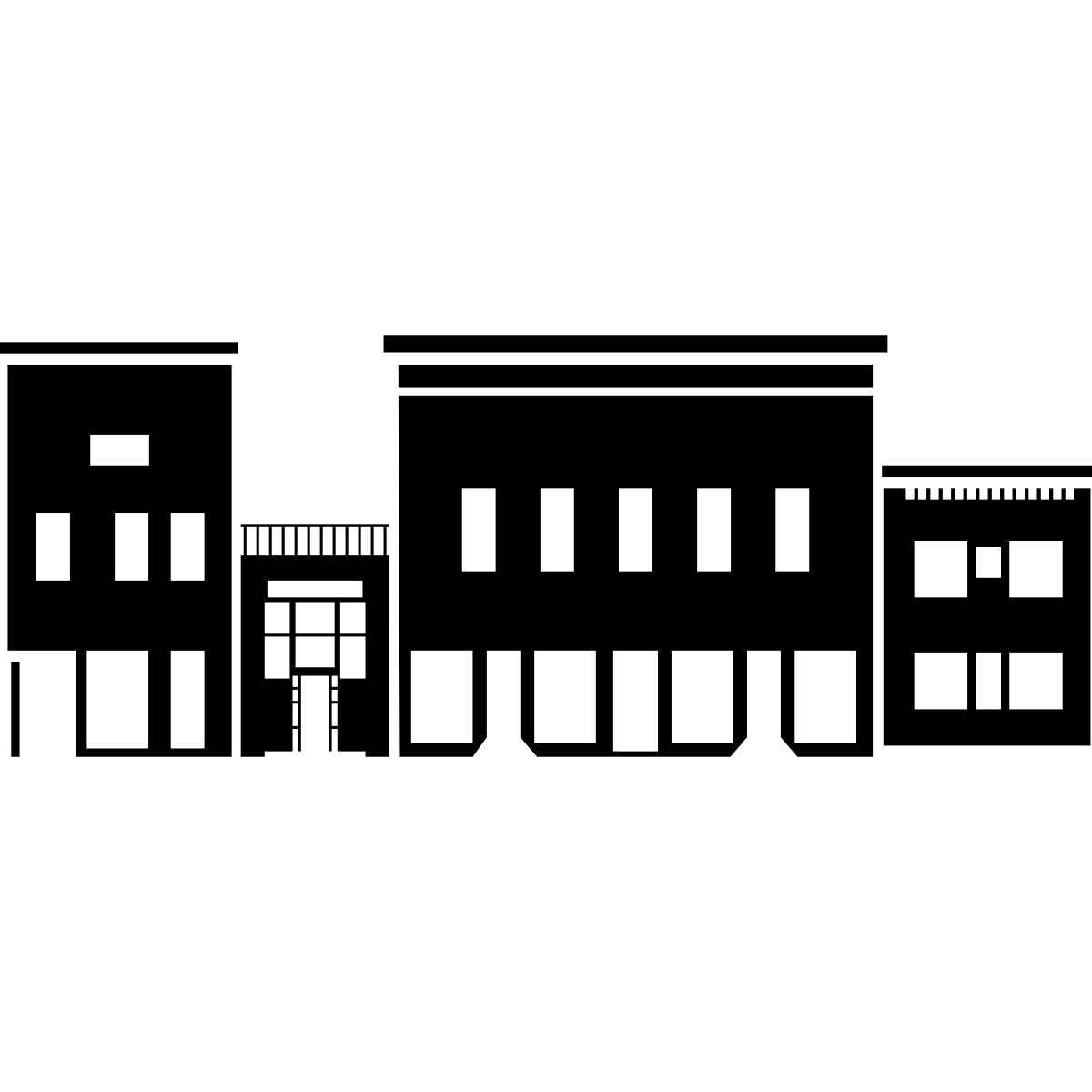 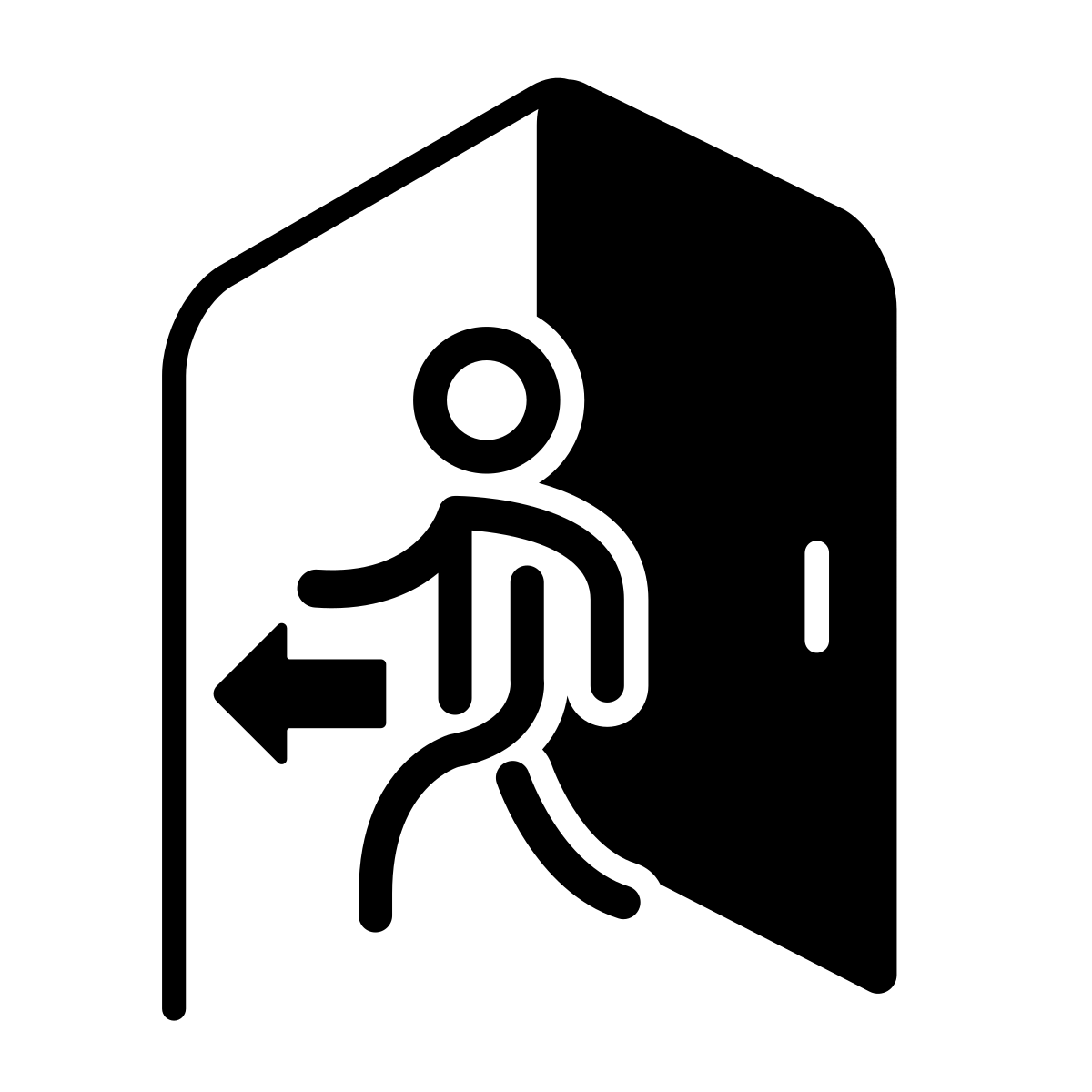 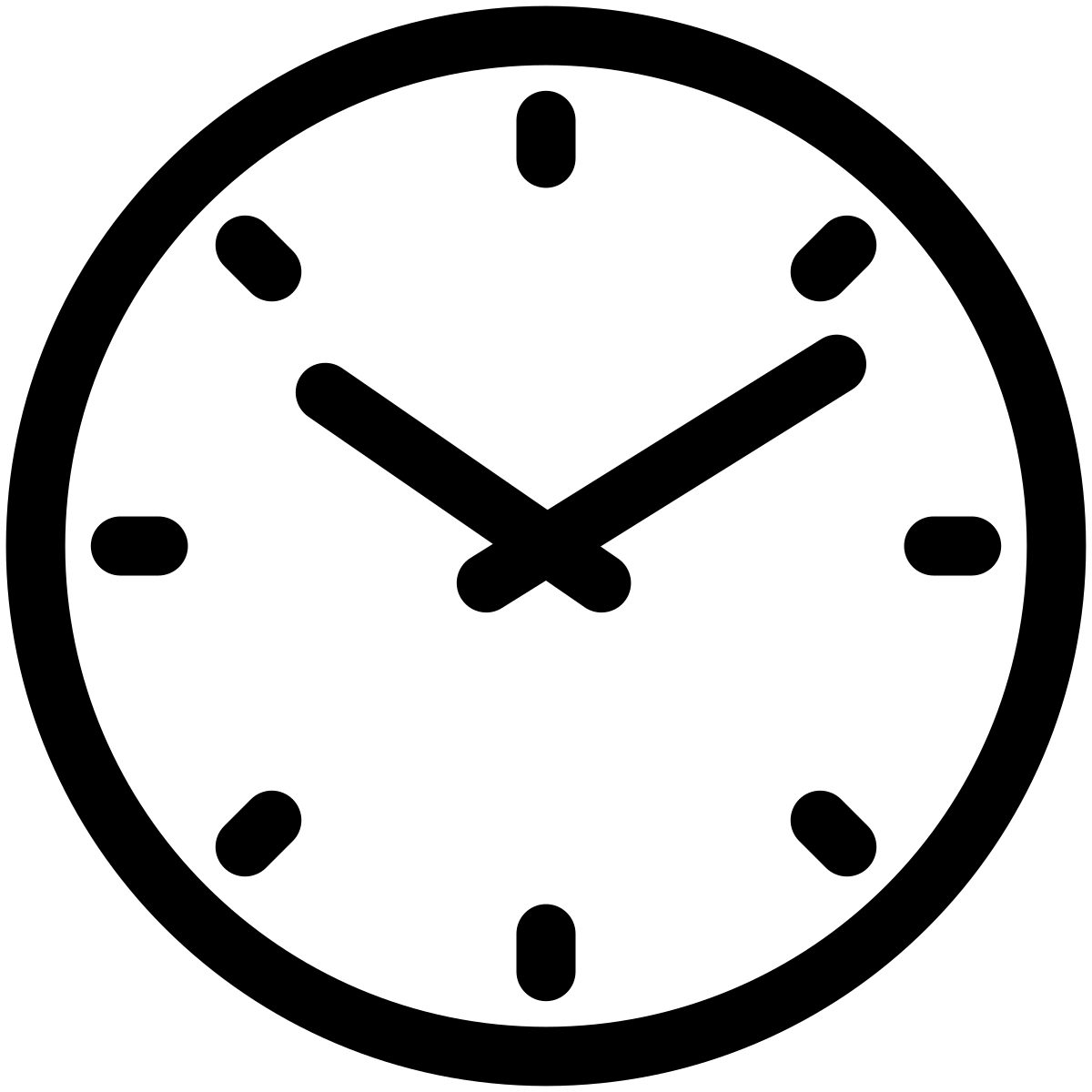 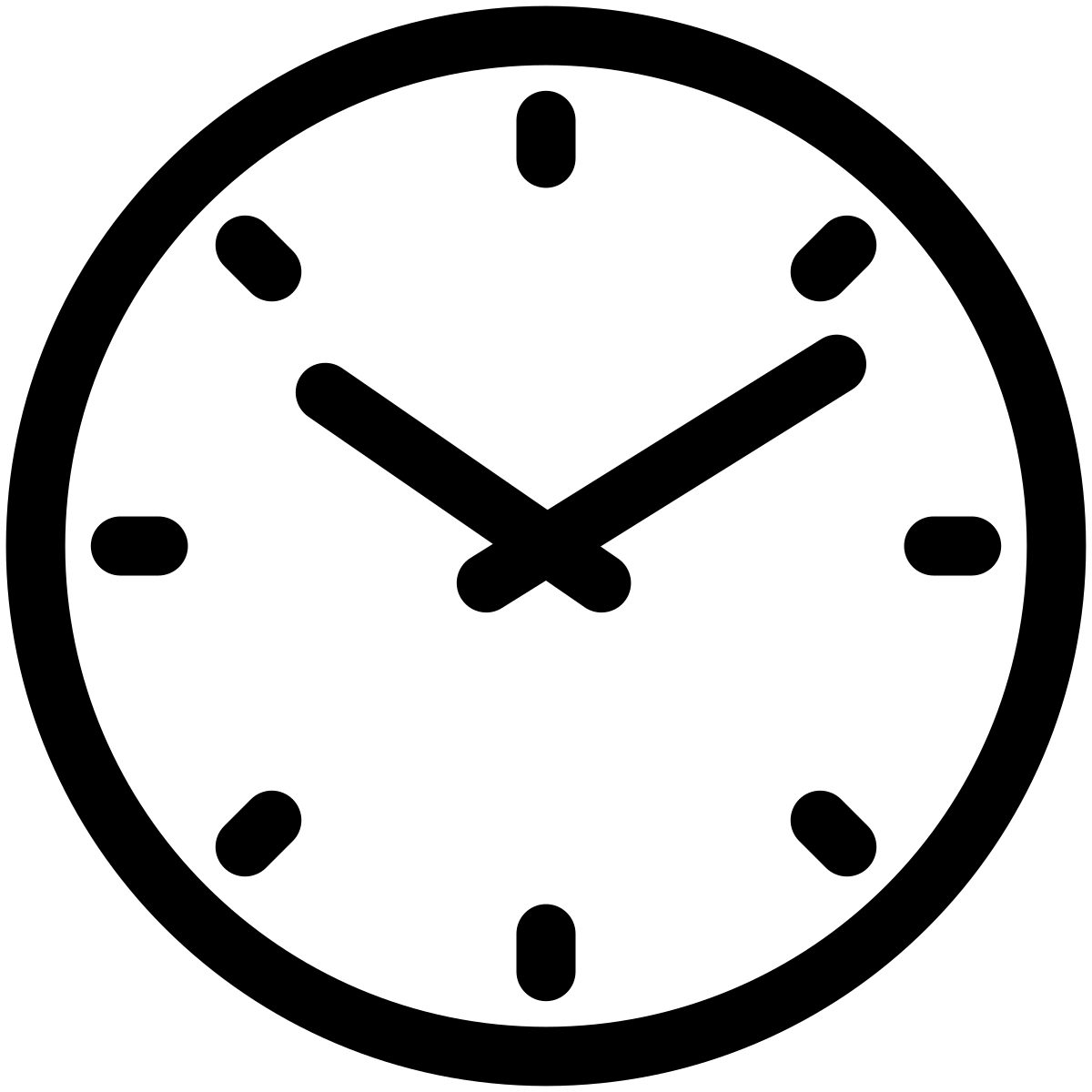 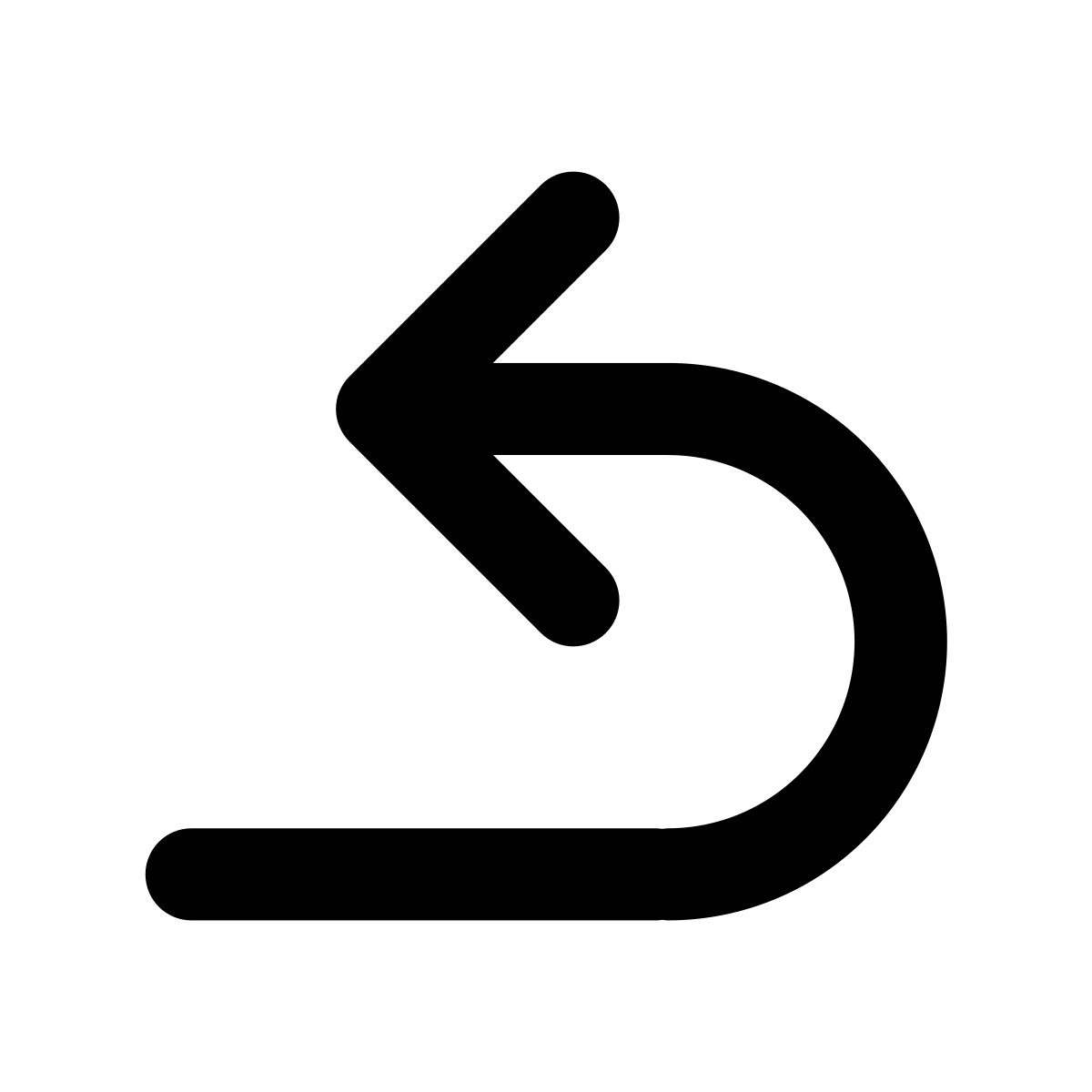 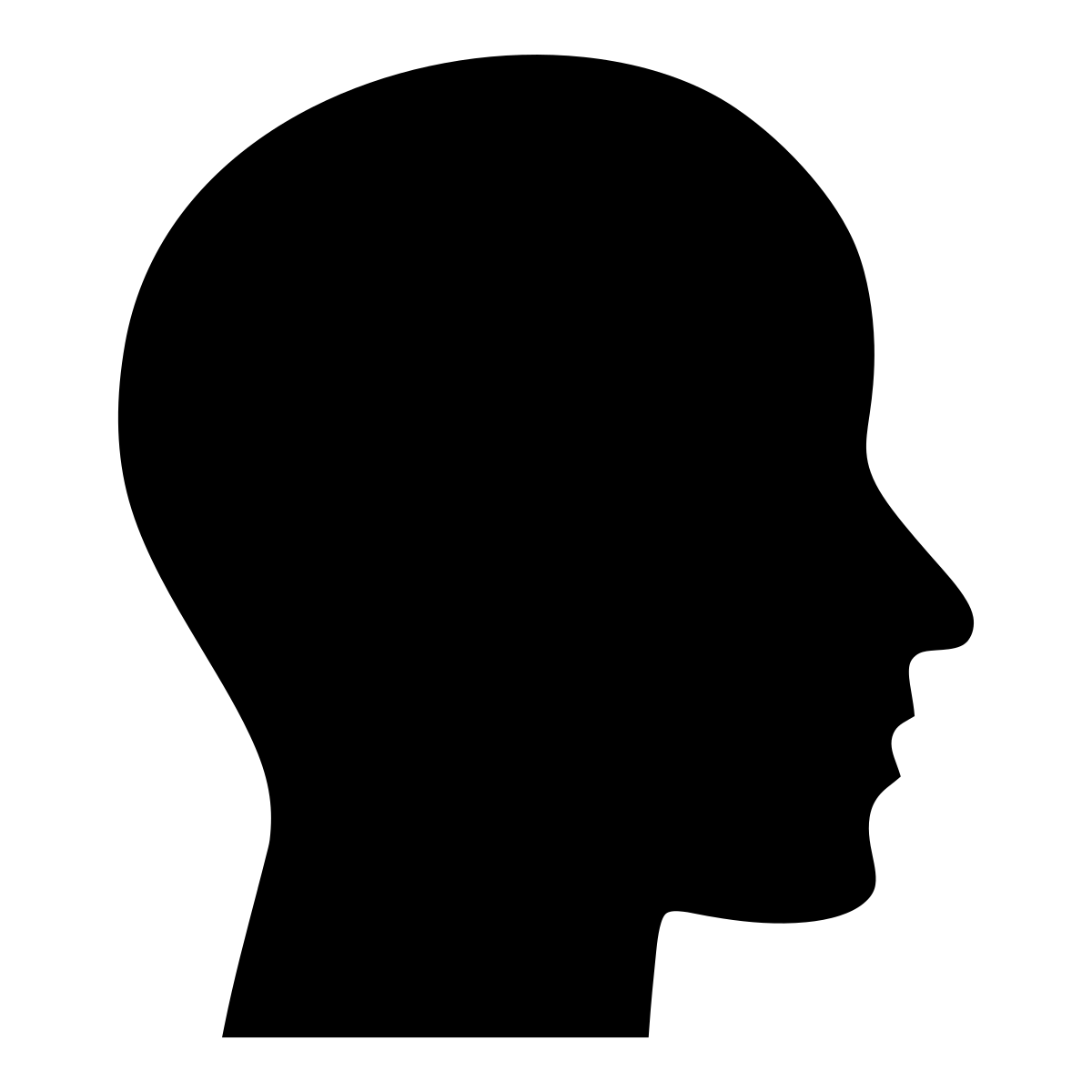 22  01  2024
John Smith
Lucy Smith
J.S.
Walking outside
1:30 pm
2:15 pm
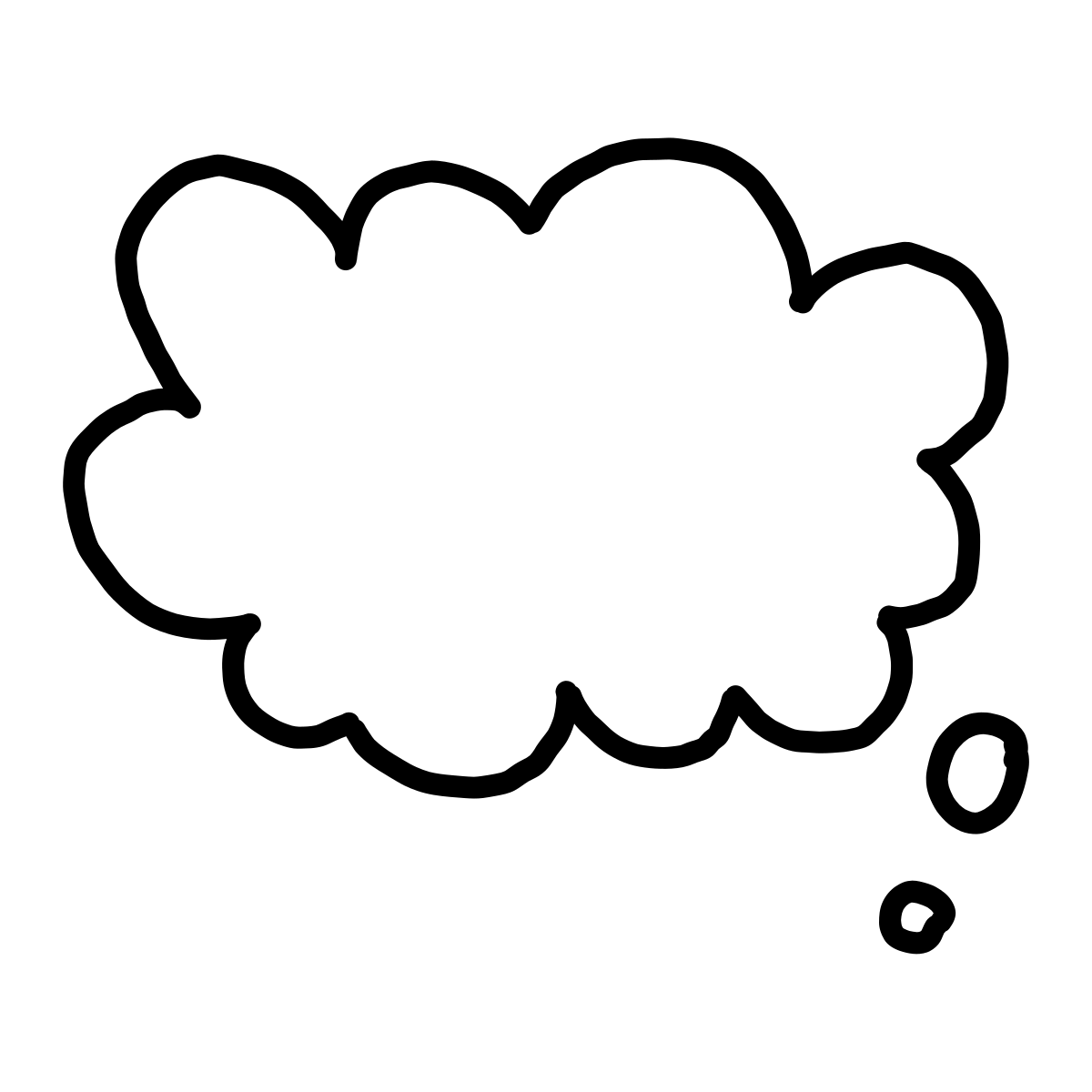 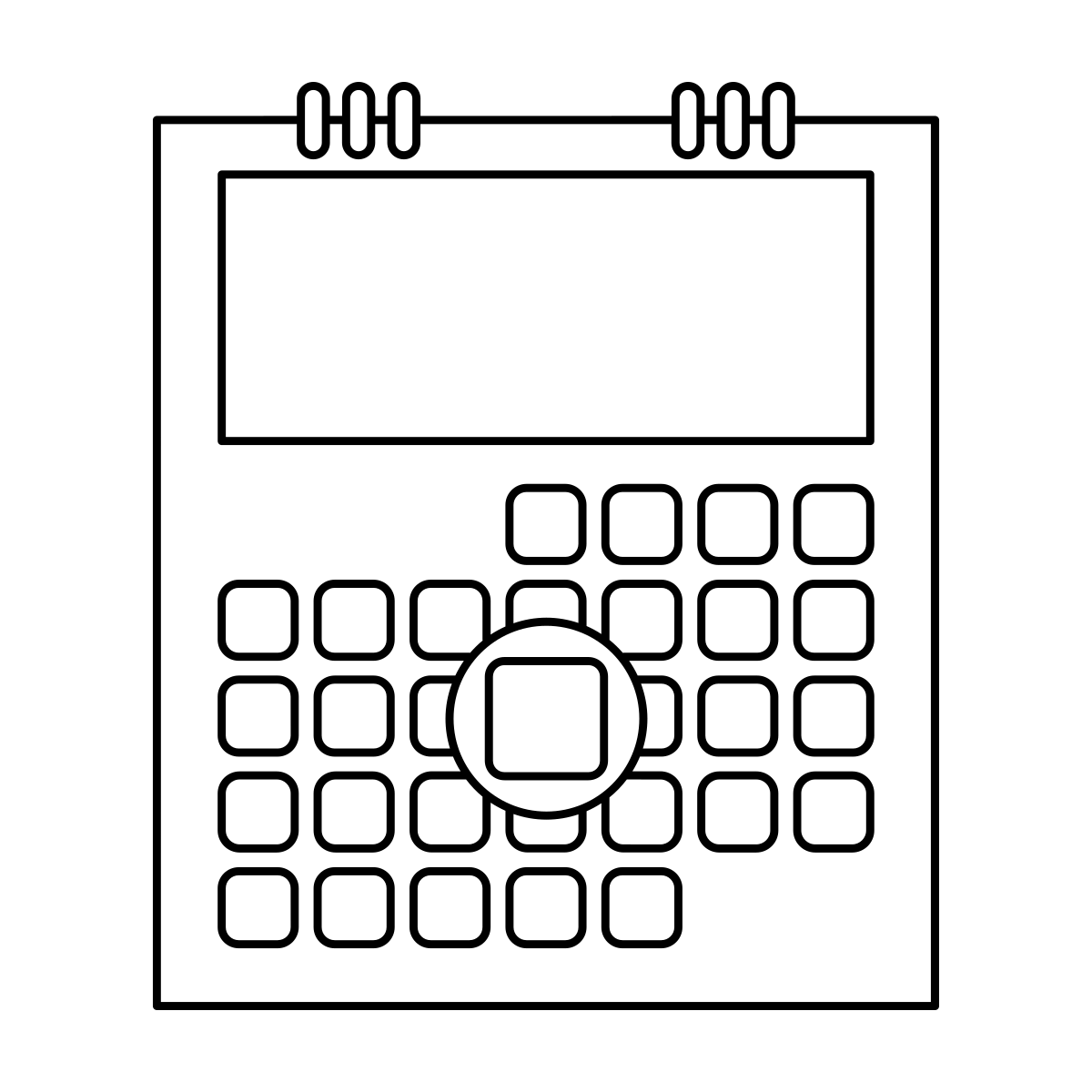 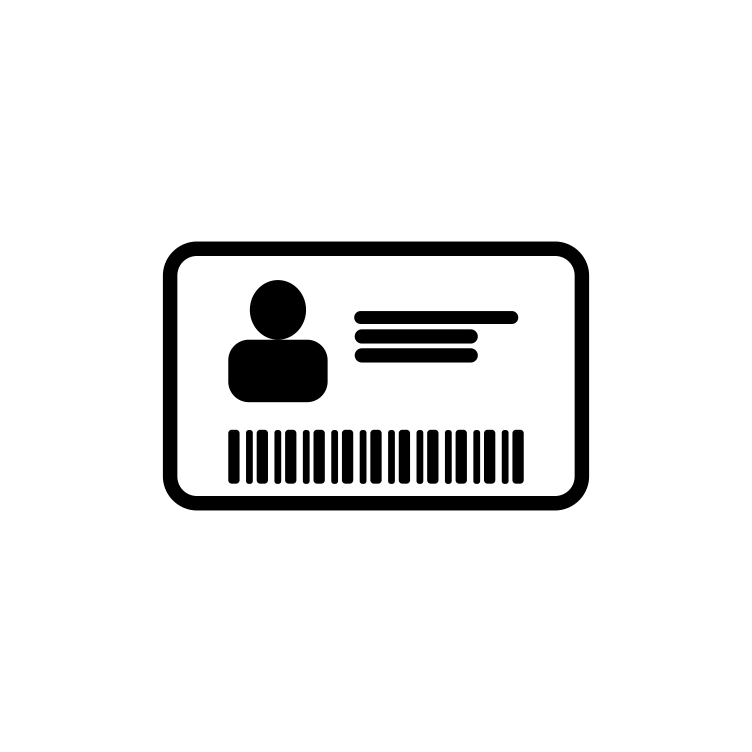 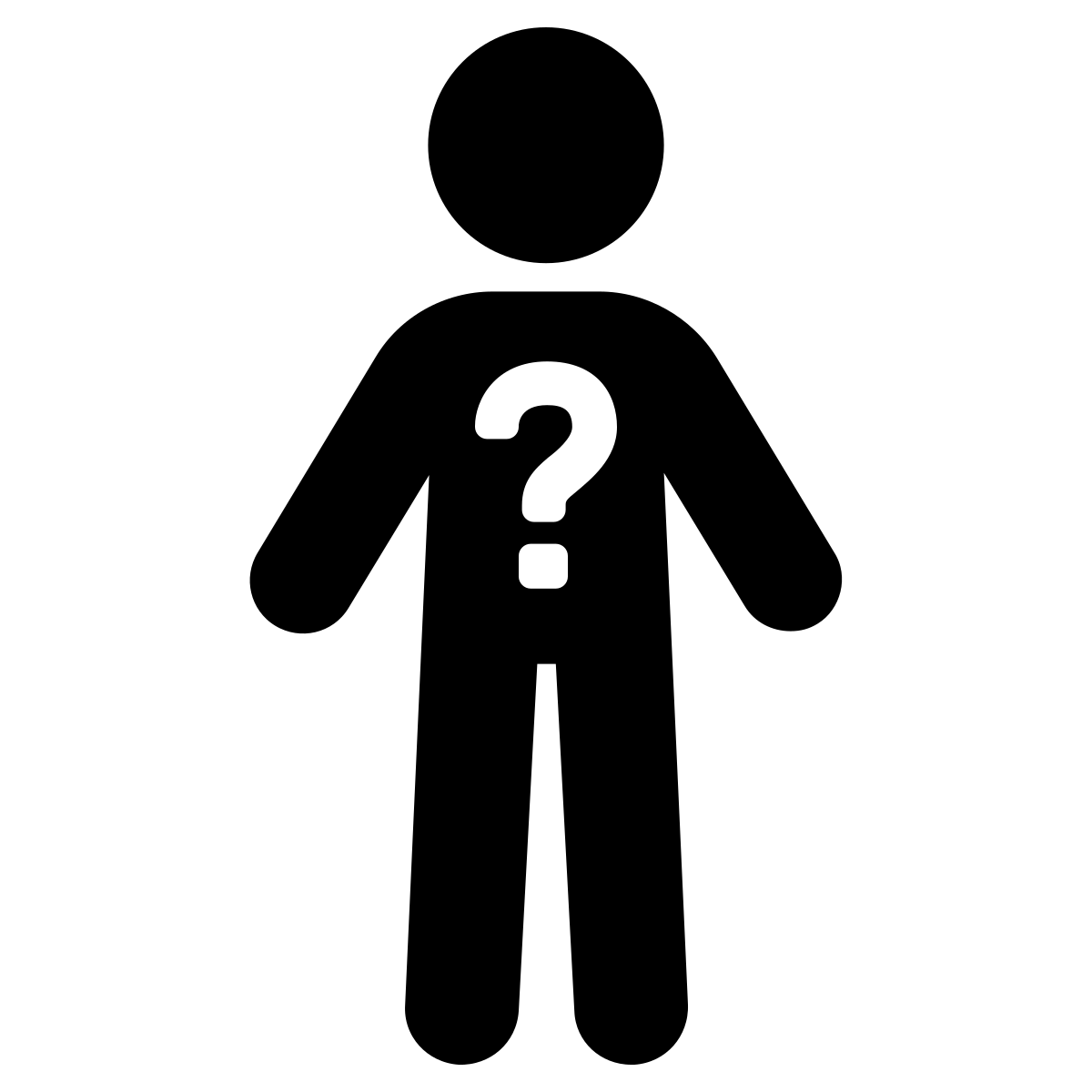 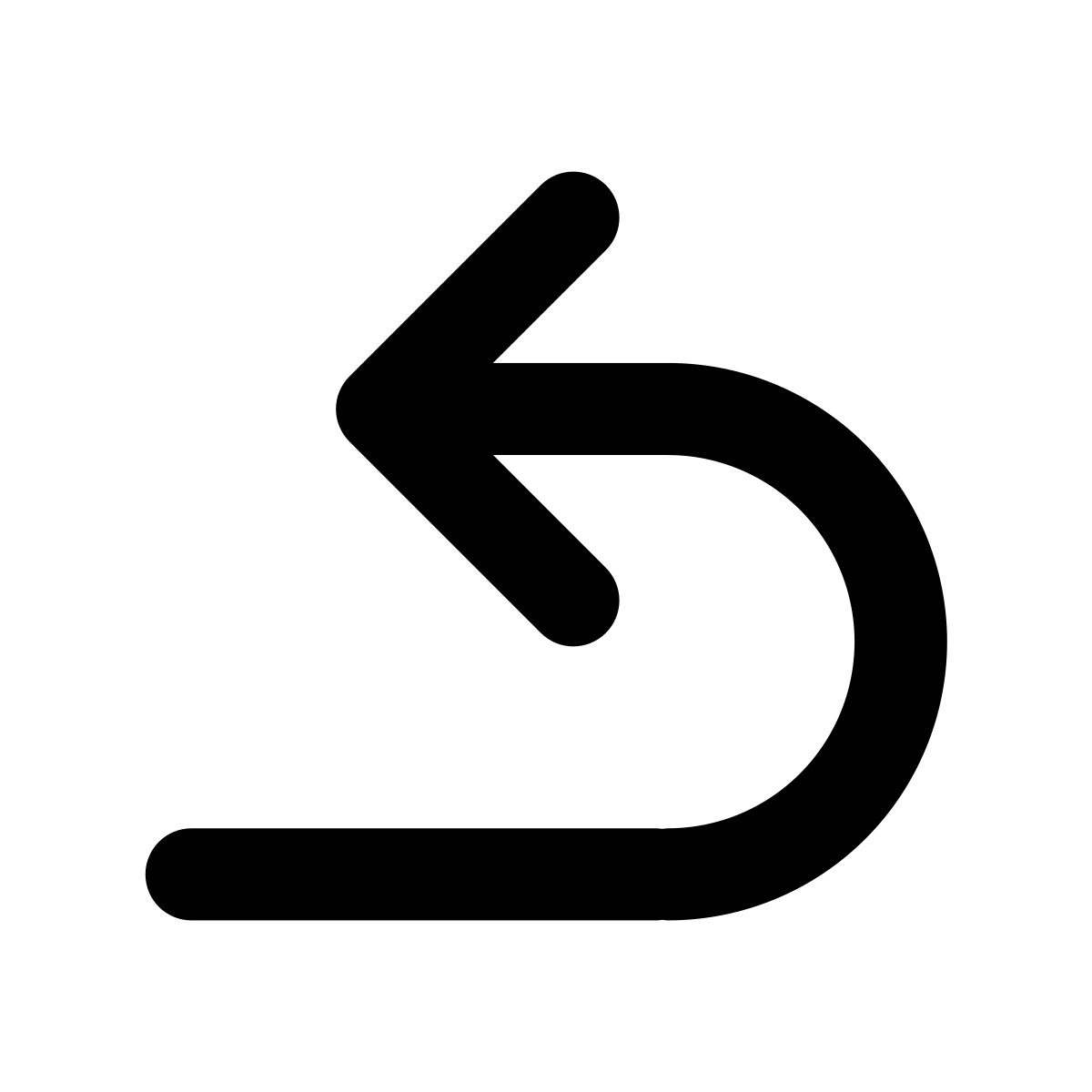 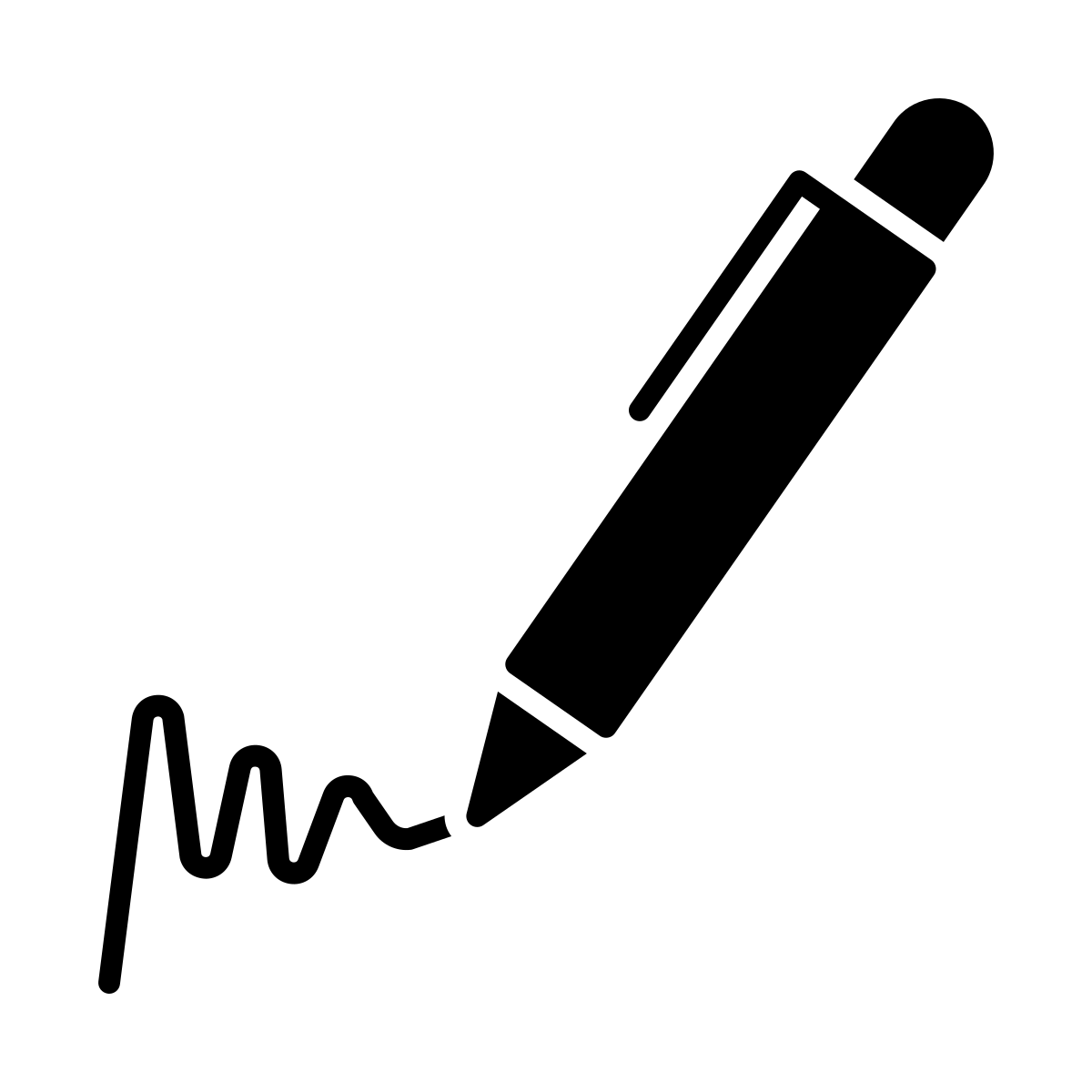 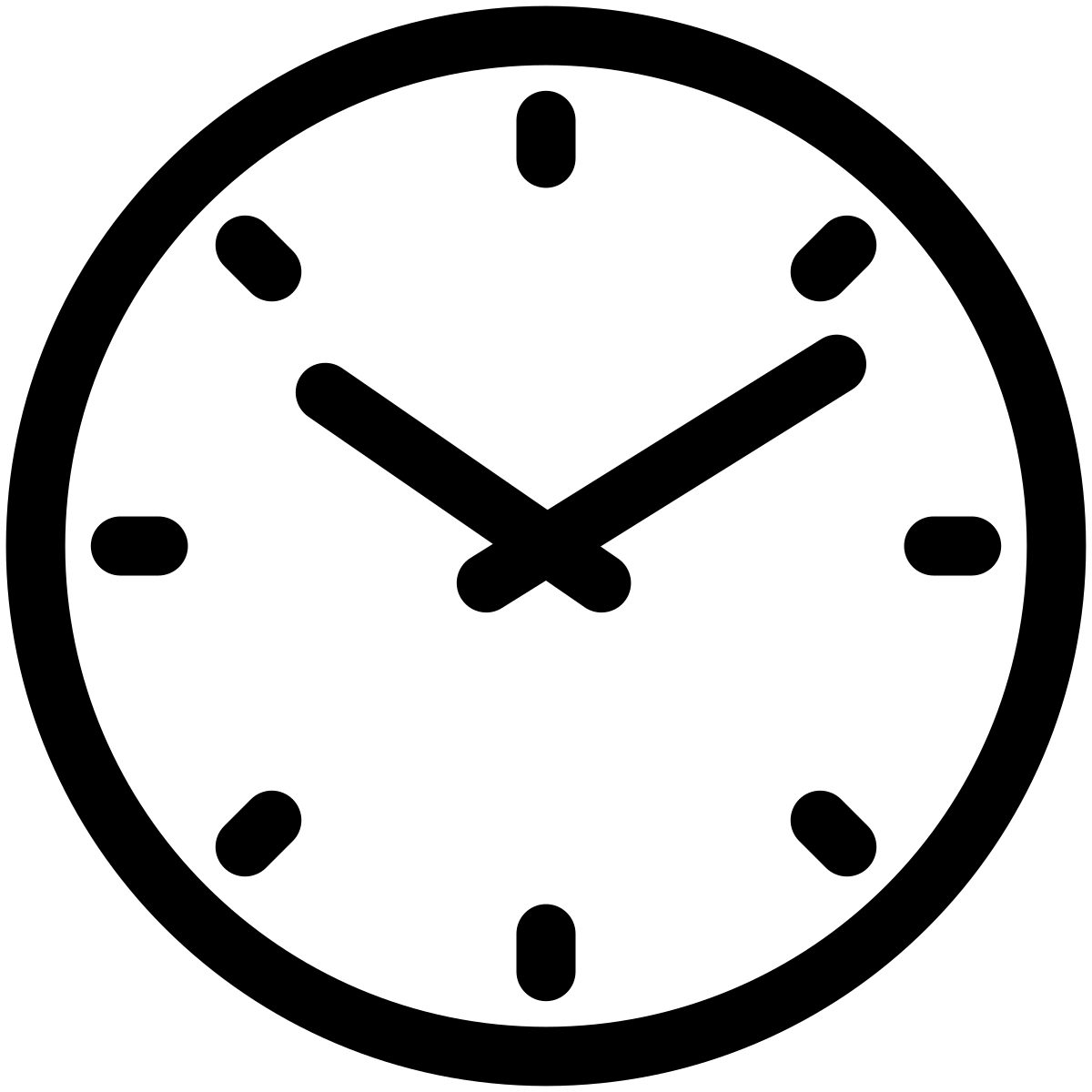 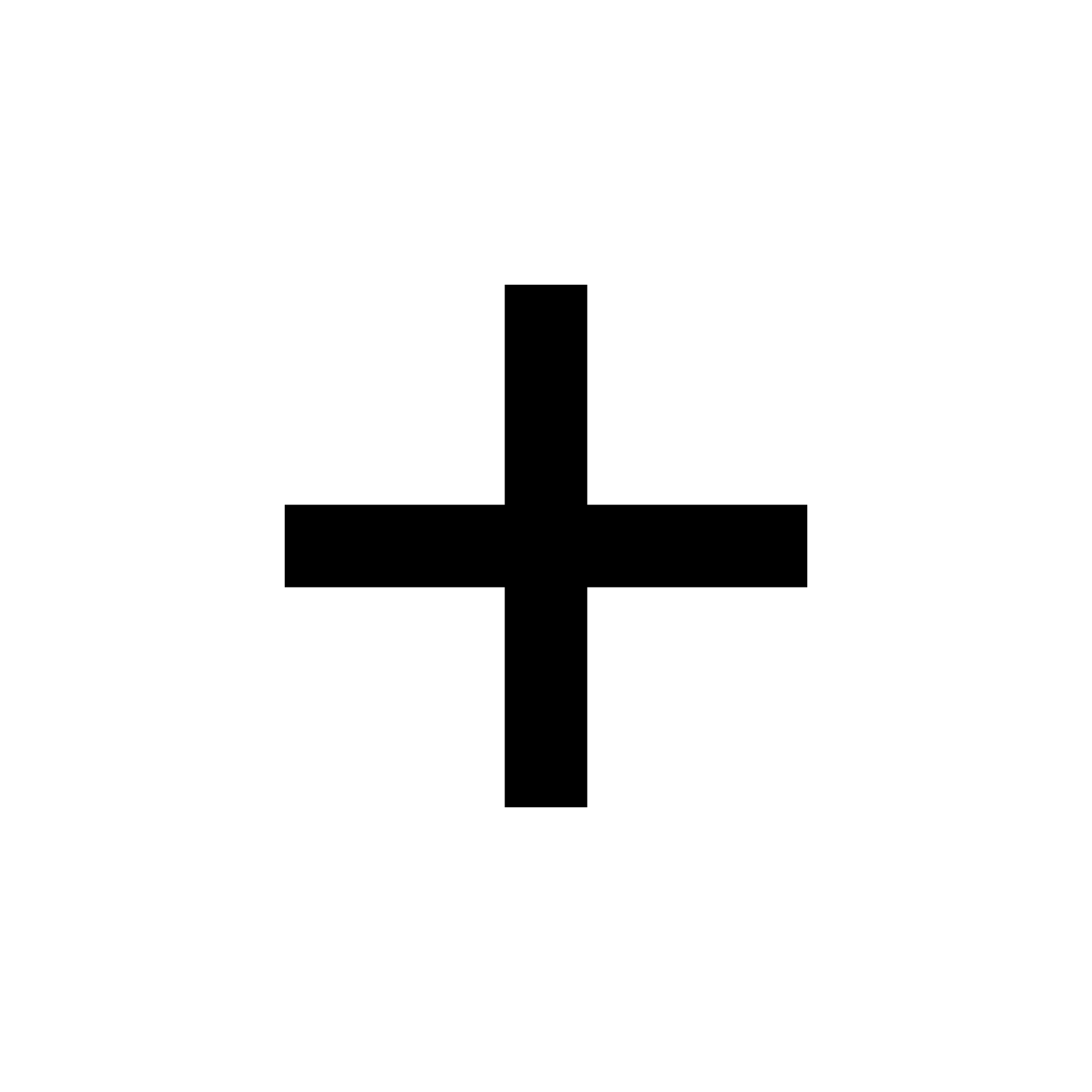 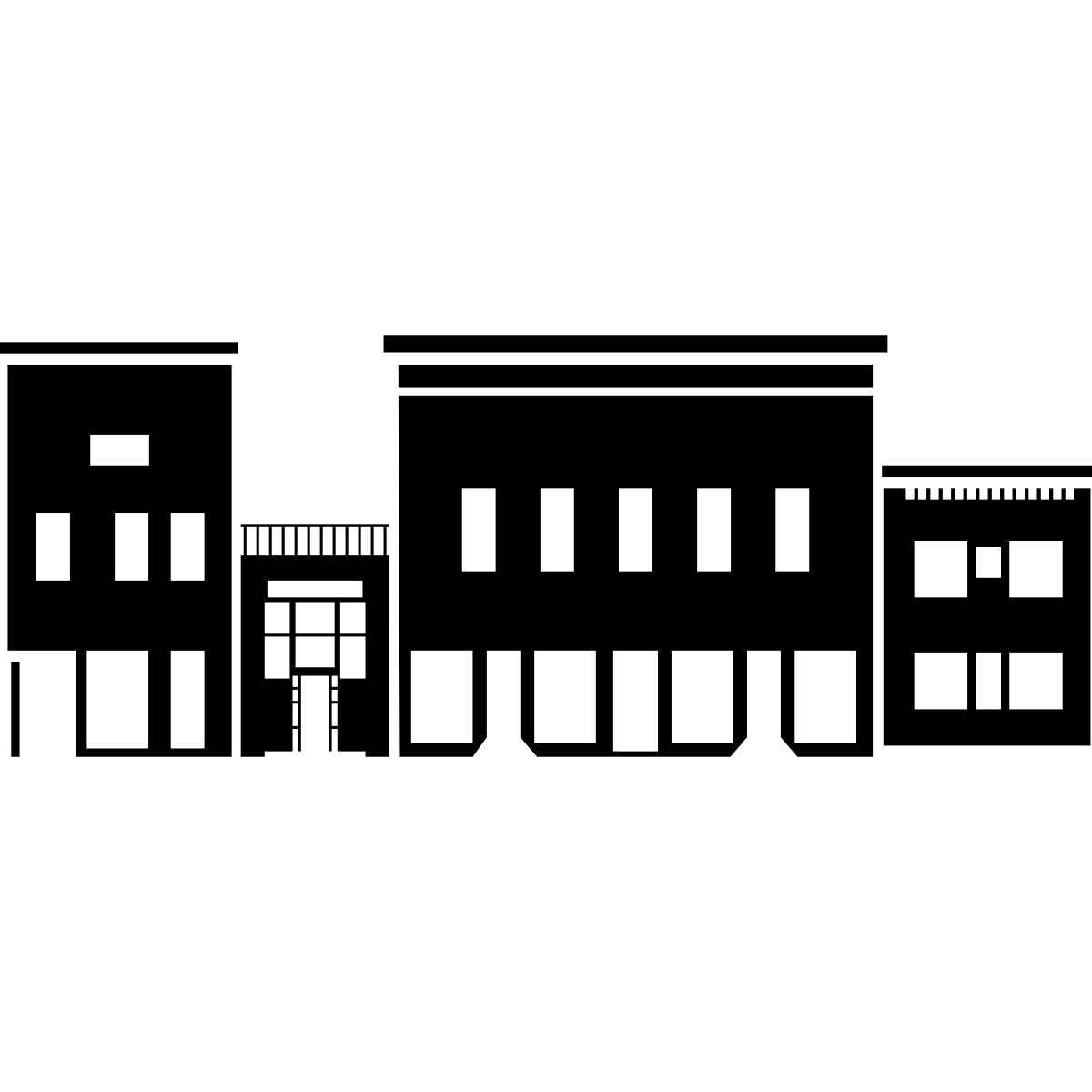 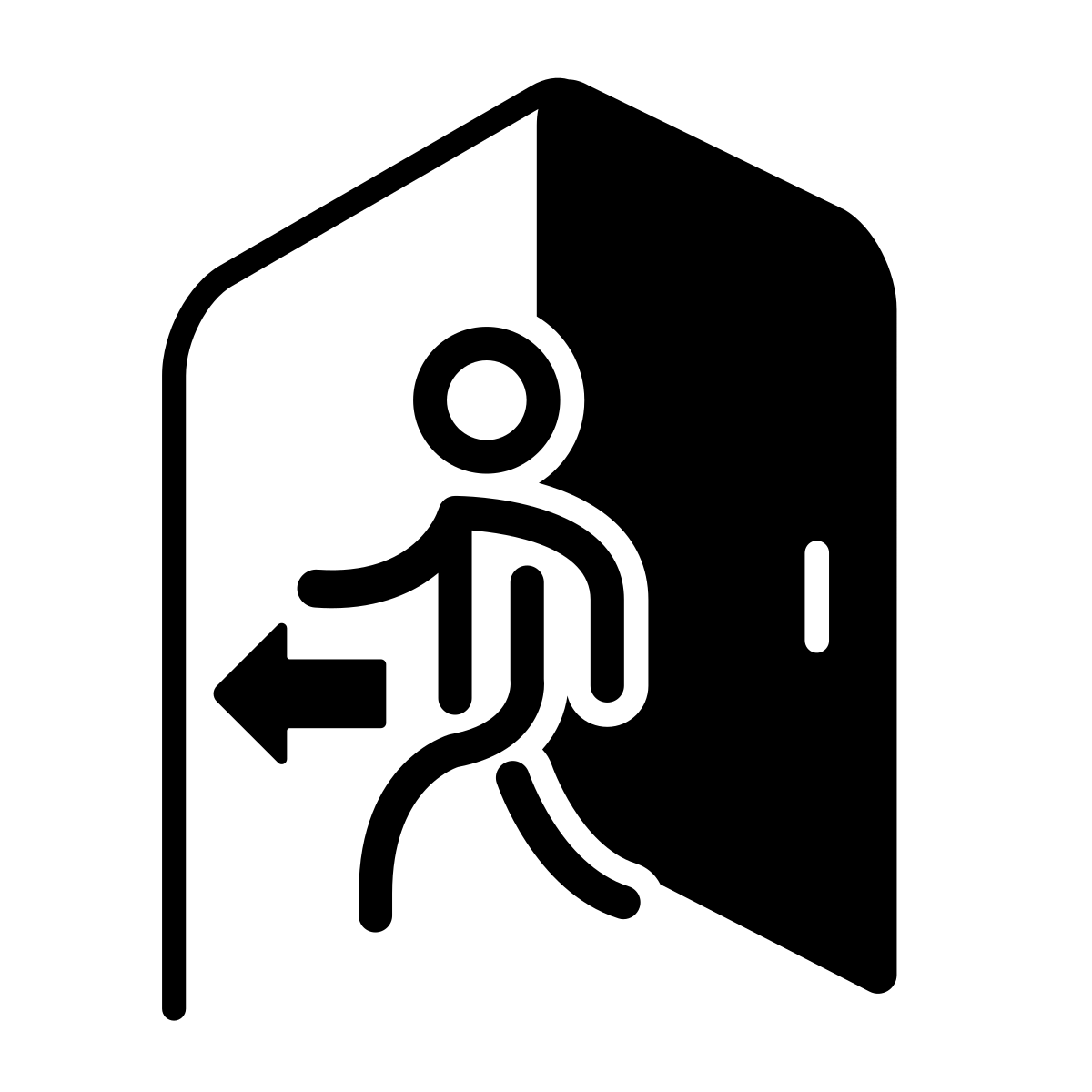 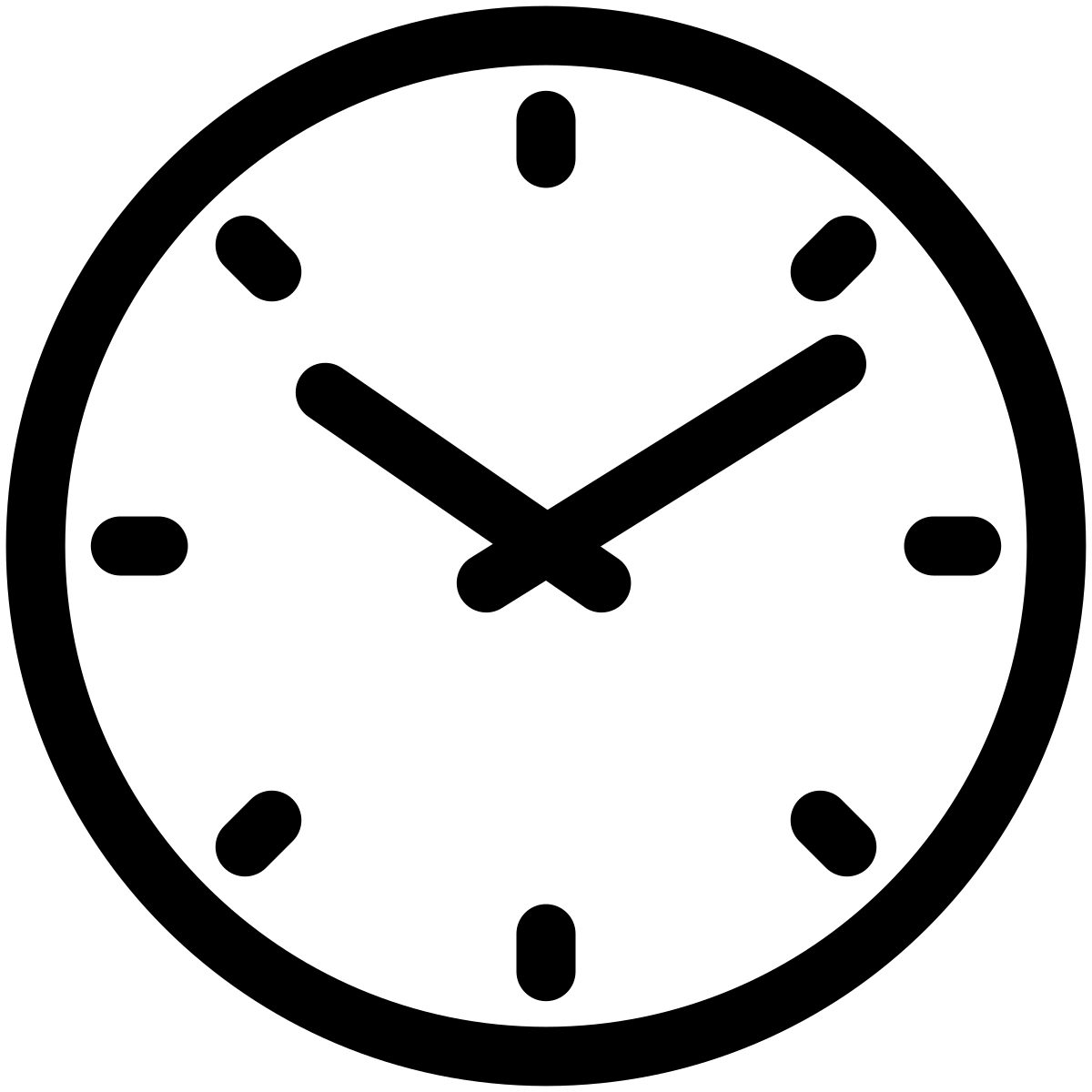 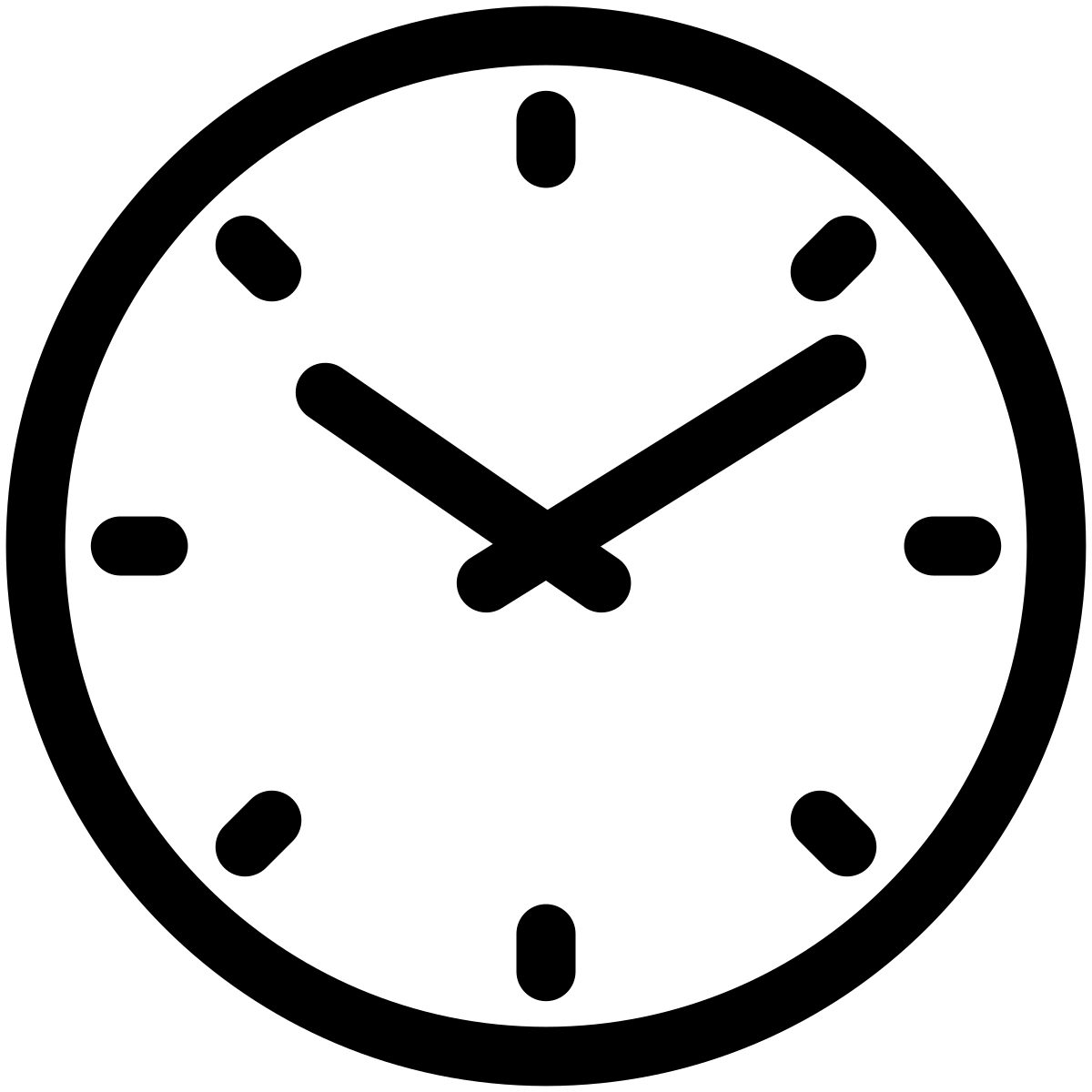 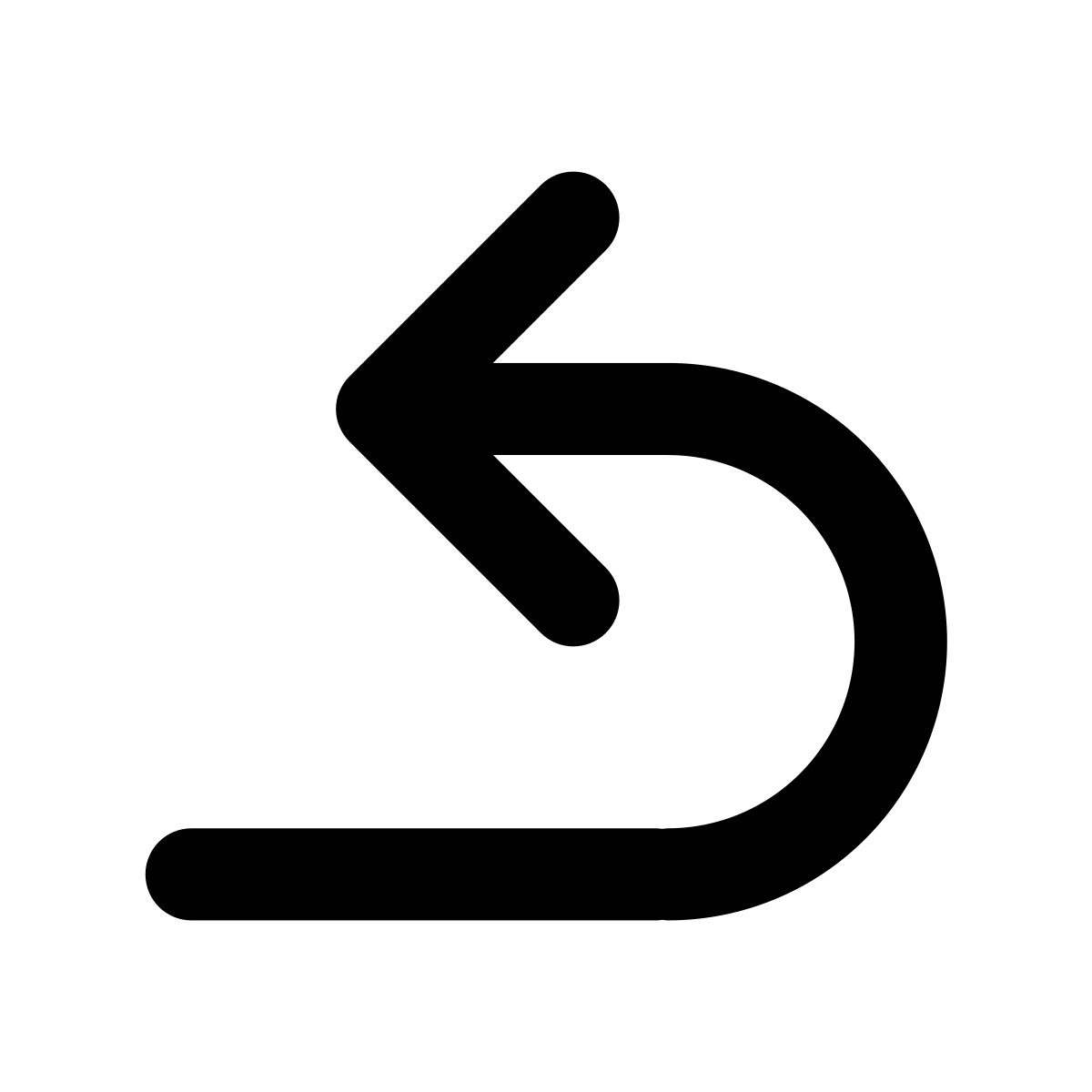 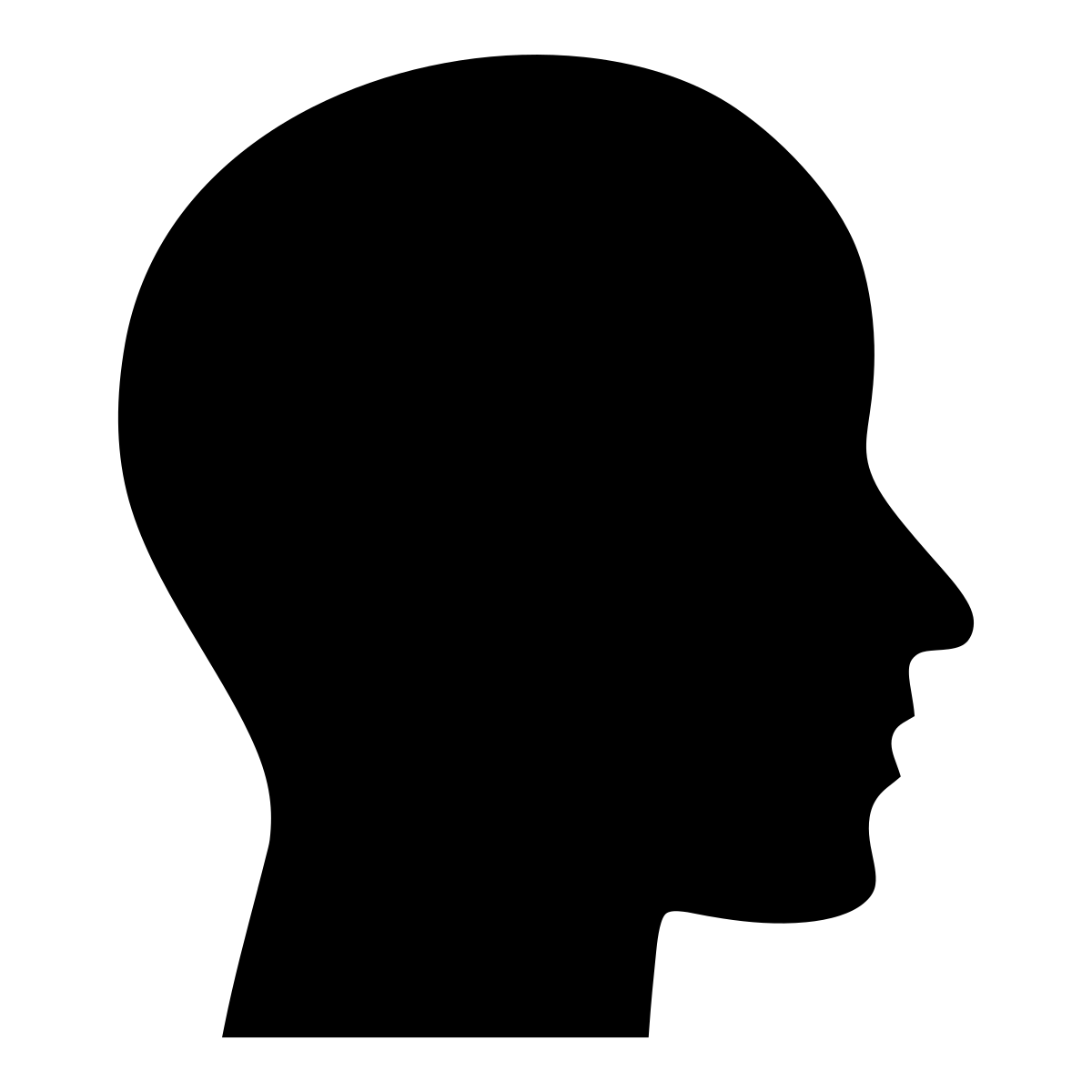 22  01  2024
John Smith
Lucy Smith
J.S.
Walking outside
1:30 pm
2:15 pm
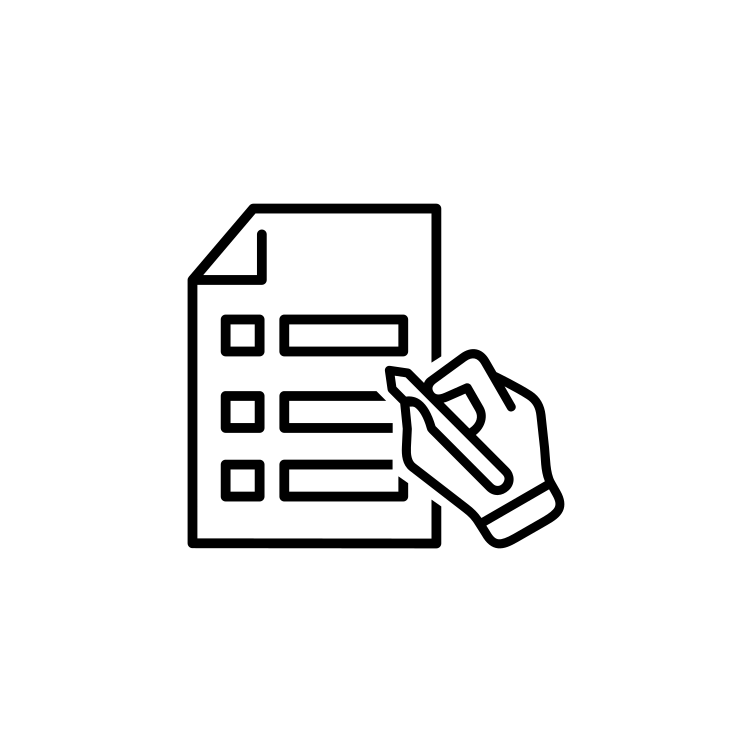 SIGN OUT Book
Livre de SORTIE
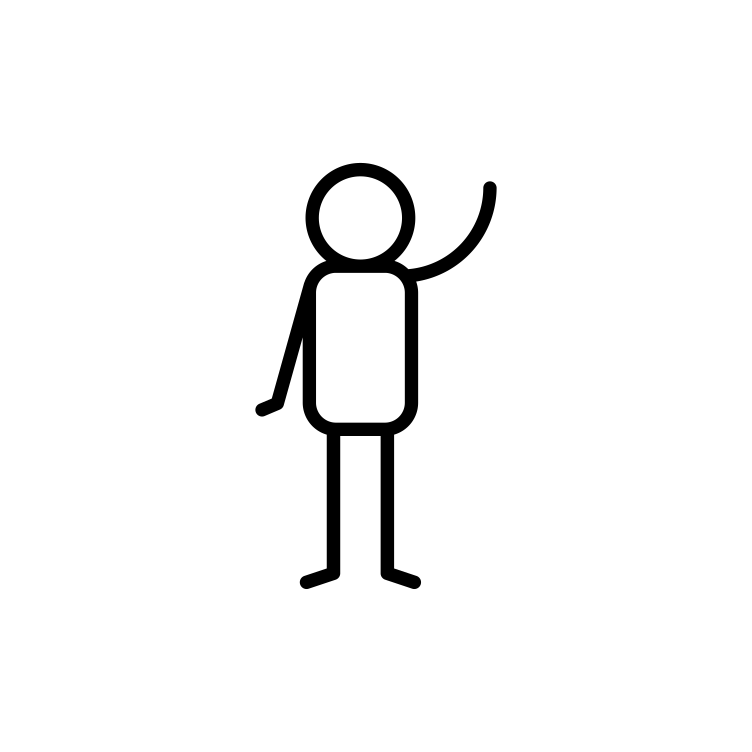 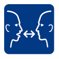 Livre de SORTIE
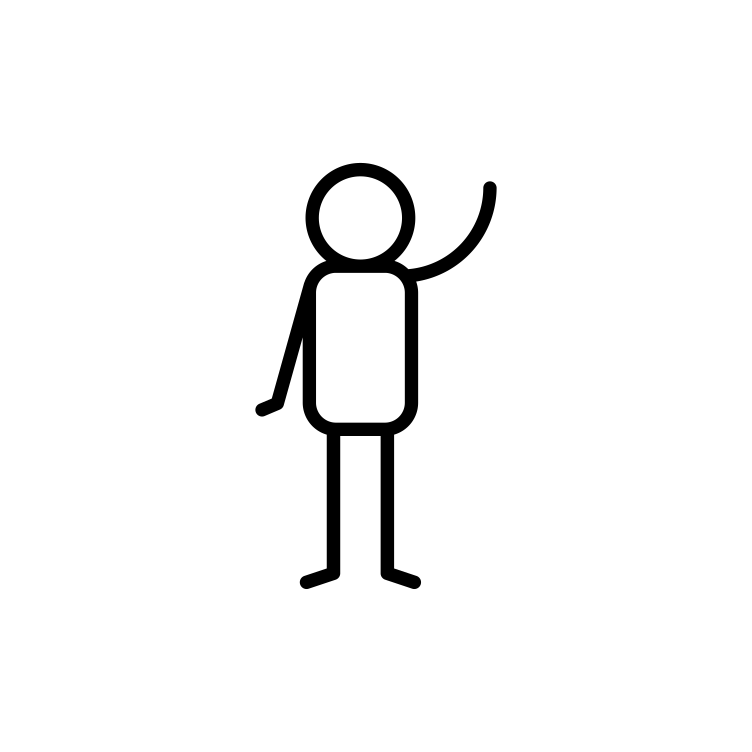 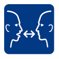 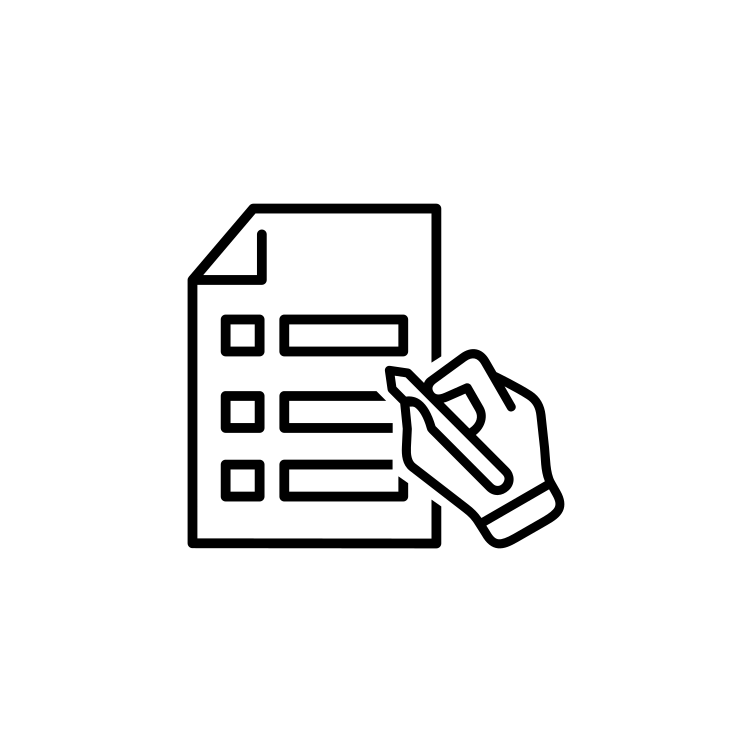 SIGN OUT Book